Restrictions before the Match
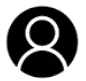 Applies to any student in a playable area
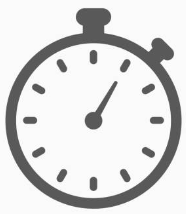 Enforcement begins when referees arrive at the court
Bench Personnel Restrictions
Player Restrictions
Uniforms
Contrast
Contrast is subjective, but a basic assessment is light vs. dark.
Still not sure?  Try reading numbers with non-contrasting colors.
23
15
67
89
BLACK/
ROYAL BLUE
WHITE/
LIGHT YELLOW
Consider black, white, or neon colors as contrasting liberos jerseys
DARK PURPLE/
BLACK
DARK PURPLE
RED/ORANGE
ROYAL BLUE
LIGHT YELLOW
DARK GRAY
LIGHT GRAY
LIGHT PINK
ORANGE
BLACK
WHITE
RED
23
23
23
23
23
23
It’s always a good idea to have a second color libero jersey